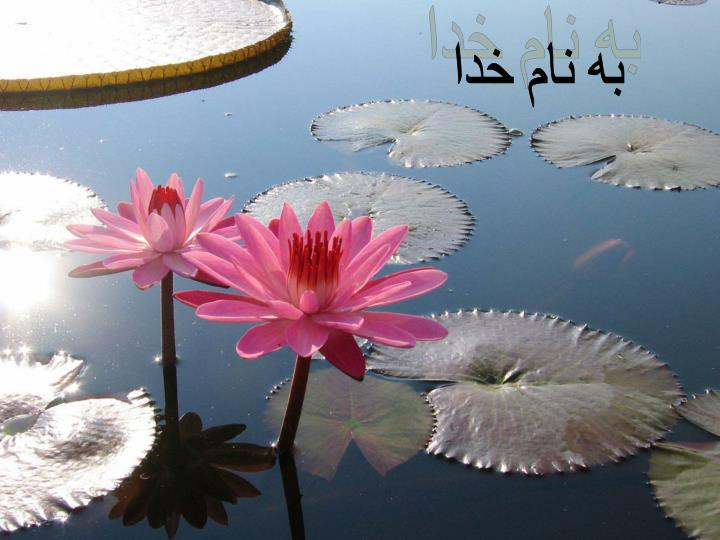 پانل اول: تخمدان پلی کیستیک و چالش های مدیریتی آنگرداننده: دکتر صدیقه عمویی
A 22 Y/O female, nulligravid, married 2 years ago, for evaluation of irregular bleeding
Menarche at age 14
Periods have always been irregular,  Now amenorrhea for resent 10 months 
Had no received any kind of hormonal treatment

Associated symptoms
● Some Hirsutism around the face
● Spots on her face due to acne
● Has also experienced weight gain
CASE 1:
No family history of infertility and any hormonal related disease
Her both parents normal weight
No contraception since 7 months ago

 INVESTIGATIONS:
BMI: 27 kg/m2
Bimanual examination – NAD, Abdomen soft & non-tender
LH and serum testosterone level were elevated, while FSH and estradiol level was normal

Transvaginal ultrasound: Bilateral polycystic ovaries
A 15.5 Y/O girl, evaluation due to obesity and amenorrheafor 3 mounths 
Her father: normal weight, and had hypertension, hypercholesterolemia
 Her mother: gestational diabetes mellitus during her pregnancies
Two female siblings: healthy and of normal weight

Weight gain: from 8 years of age
Menarche: the age of 14 after progestron injection, but she soon thereafter she developed secondary amenorrhea.
CASE 2:
Her height: 160.8 cm (K0.5 S.D.); weight 83.0 kg (71 centile),   BMI: 32.1 kg/m2 
Waist circumference: 85 cm, and blood pressure: 120/80

Her secondary pubertal stage was normal.
The patient was hirsute (Ferriman-Gallway score 12) and had mild acne. No acanthosis nigricans.
[Speaker Notes: کیس دوم / استاد دباغ منش / متابولیک سیندروم]
23Y/O female, nulligravid, married 5 years ago presented with irregular bleeding.
  
Irregular Bleeding:
● Started around 6 months ago
● Used to be really regular when she was on the pill
● Now bleeding for around 2-3 days but with additional inter-menstrual bleeding
CASE 3:
Associated symptoms
● Some Hirsutism around the face and chin
● The presence of acne on her face
● Weight gain from 1 year ago
● No desire for pregnancy
LMP: Two weeks ago

● Contraception: Currently none. She was on the OCP for 4 years, stopped 6 months ago as she split up with her husbant.
A 25 y/o woman referred after complaining of not having a period for the last six months. 
She decided to get pregnant for a year and a half, but it was not successful.  She has noticed a significant weight gain (60 pounds) over the last few months..

Past Medical History
Menarche, age 15 years
Acne, age 20 to present, sees dermatologist on finastride
Laser hair removal on face, age 25
Psychotherapy, age 24 to present, for anxiety and sleep disturbance
CASE 4:
Pertinent Family History
Single child
Mother alive at age 50 years, history HTN, Type 2 Diabetes, and obesity, and infertility treatments with second pregnancy
Father alive and healthy at 52 years

Pertinent Social History
History of amenorrhea and abnormal vaginal bleeding. Bleeding duration between two and 15 days.
Cycle range monthly to every three months. 
 No history of STD.